Virginia Readers Choice
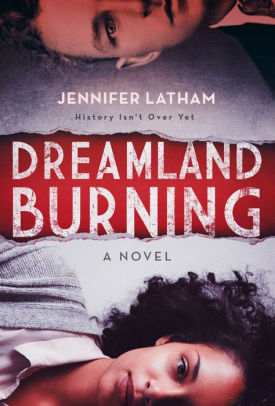 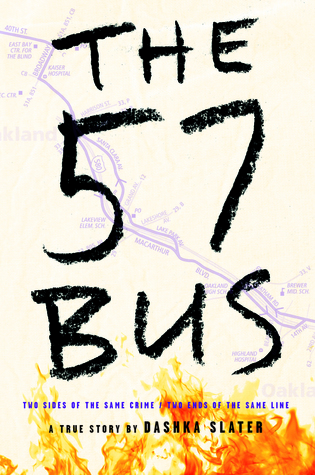 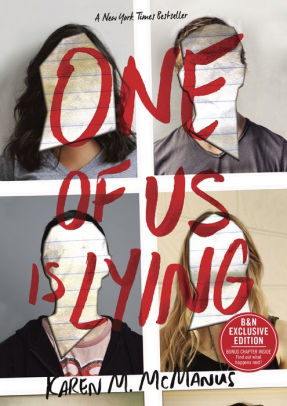 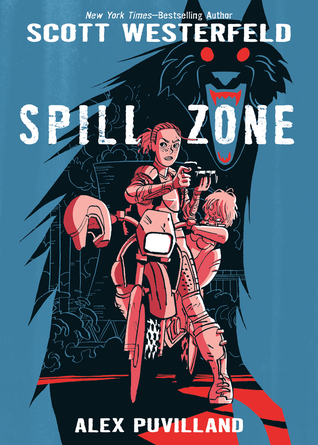 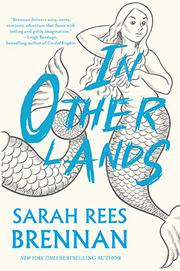 VRC
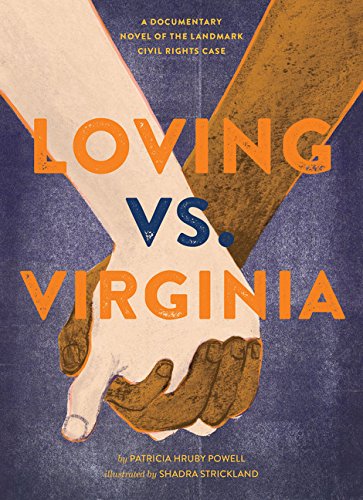 2018
High School
2019 - 2020
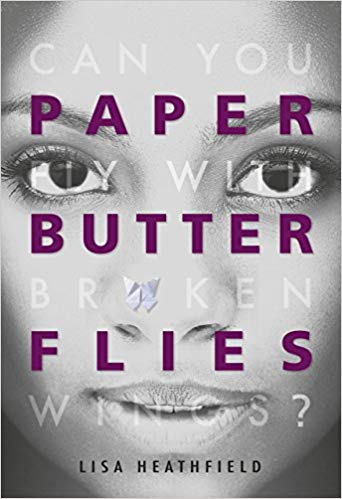 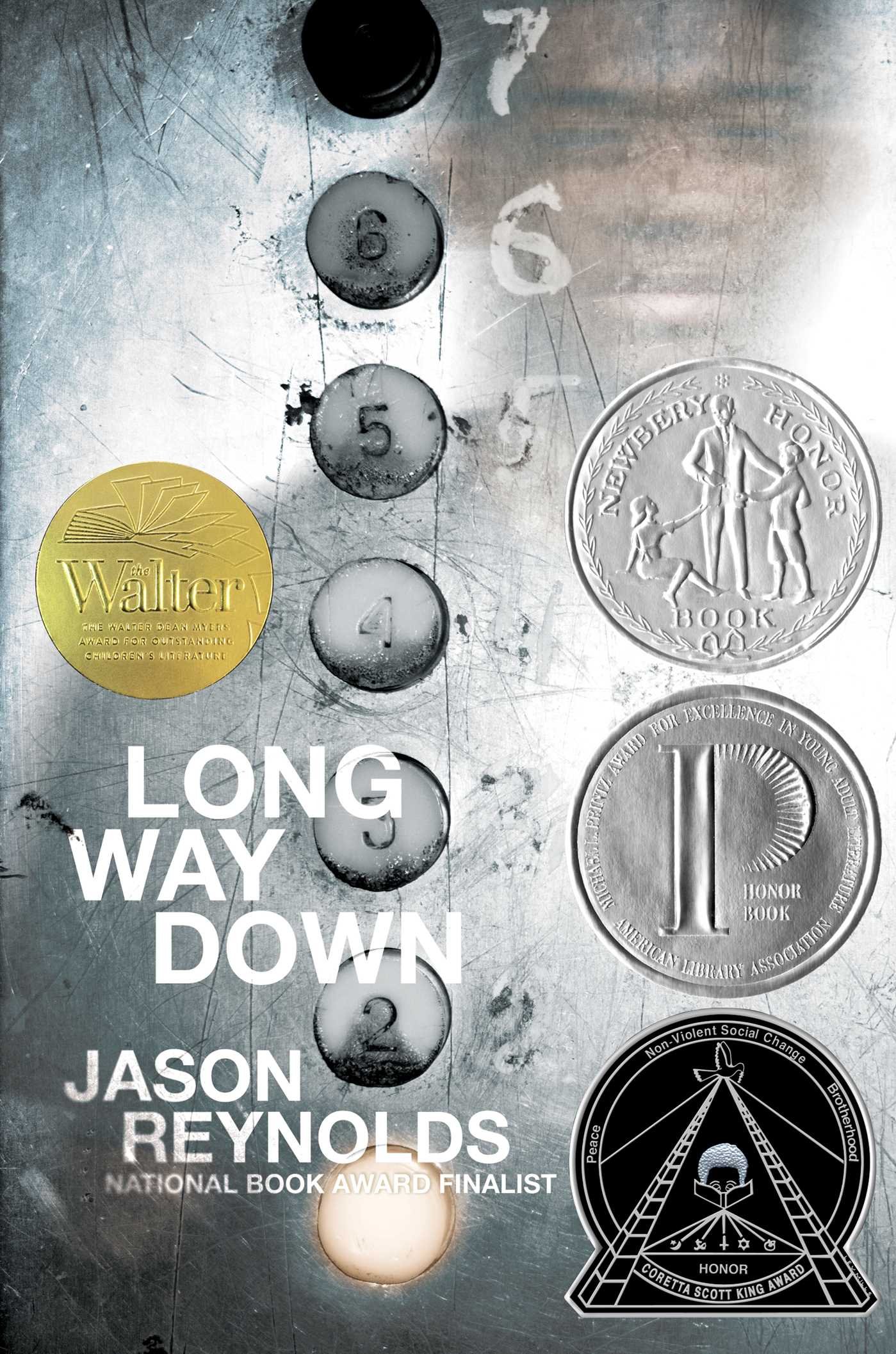 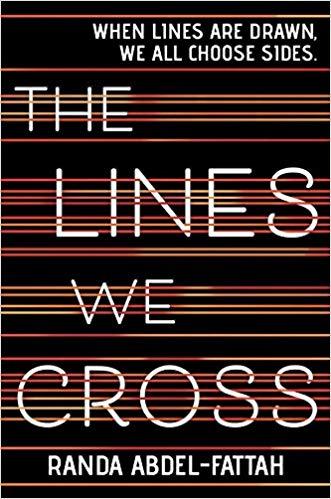 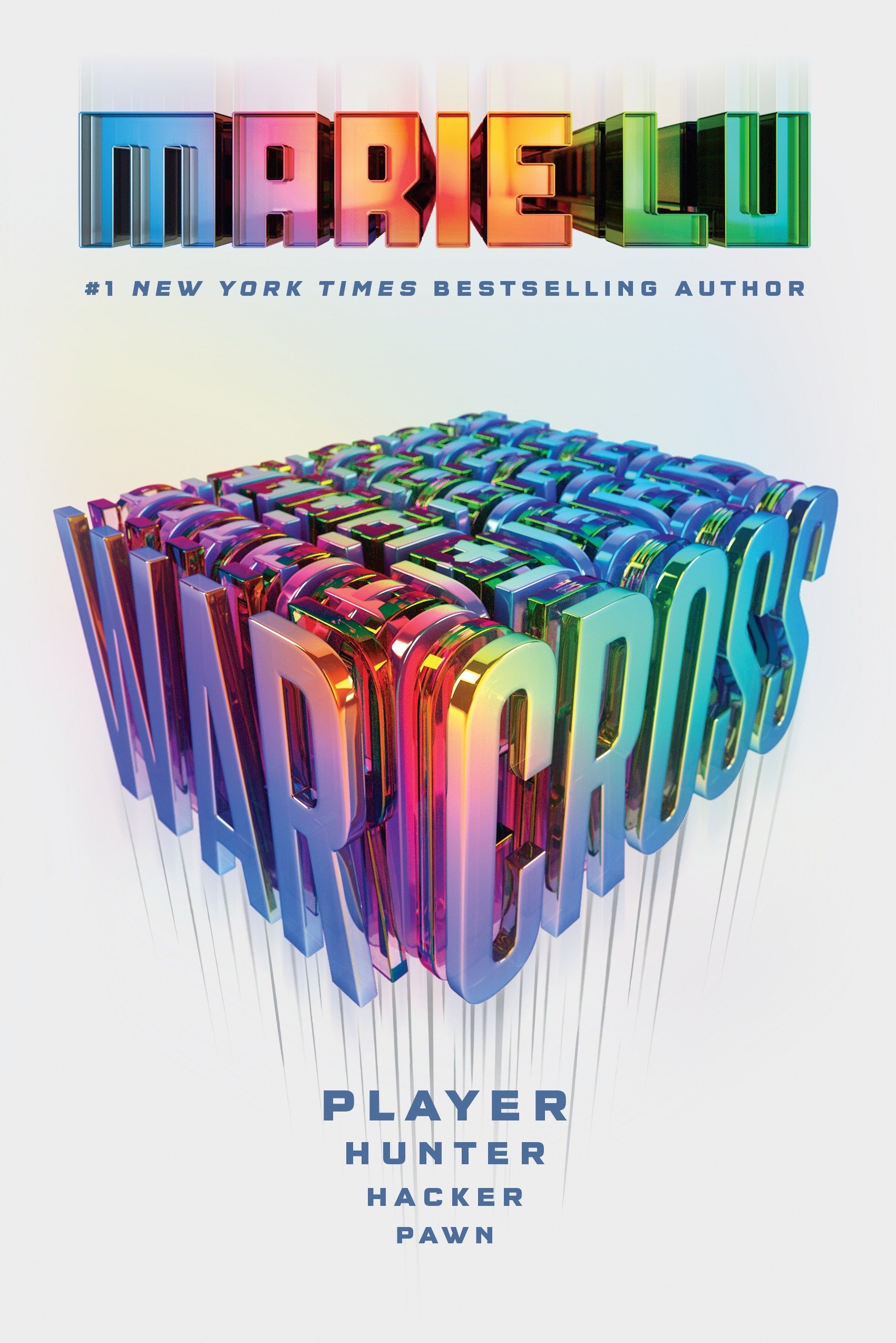